Ֆիբոնաչիի  թվերը  բնության մեջ
Իթվինինգյան նախագծային աշխատանք
Վանաձորի թիվ 8 հիմնական դպրոց, VII դասարան
Ղեկավար՝ Շ․ Այվազյան
Մաթեմատիկան    հանդիսանում    է   կարգ,    համաչափություն    և որոշակիություն,    իսկ    դրանք    գեղեցիկի    կարևորագույն դրսևորումներն   են:							Արիստոտել
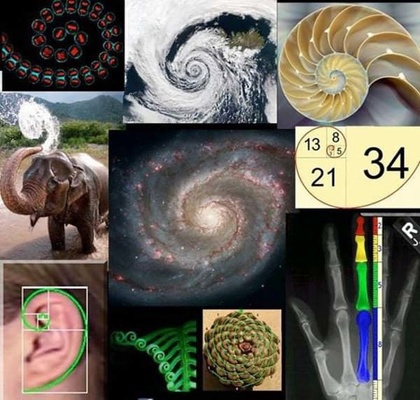 ԱրիստոտելՔ․ա․ 384-322թթ․
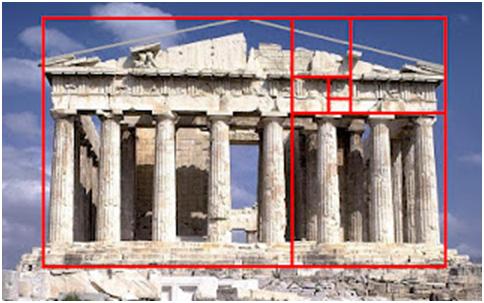 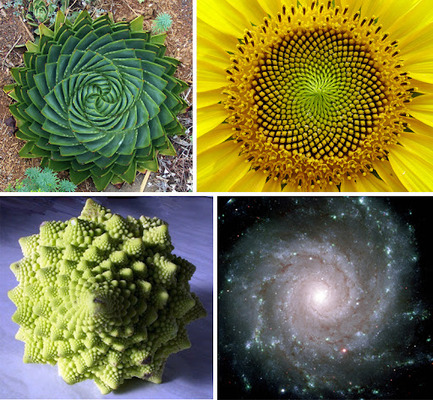 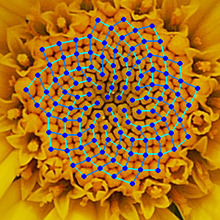 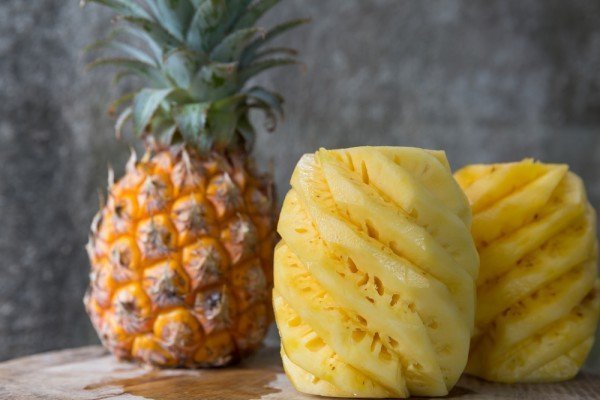 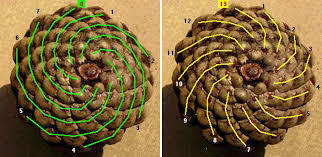 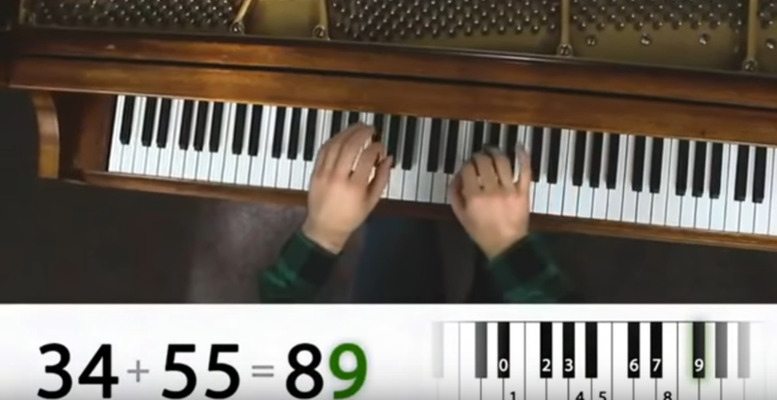 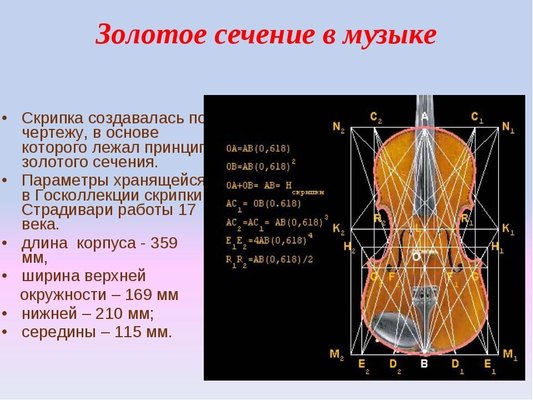 1, 1, 2, 3, 5, 8, 13, 21, 34, 55, 89, 144, 233, ...
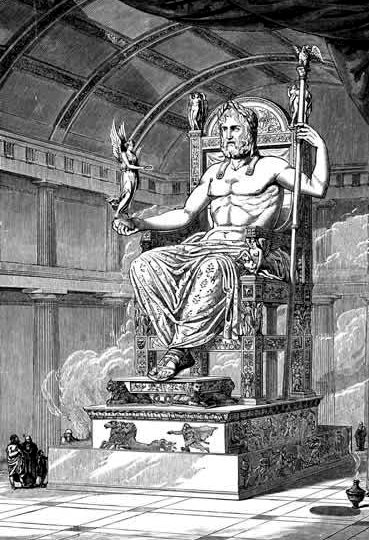 Զևսի արձանը       Ապոլոնի արձանը
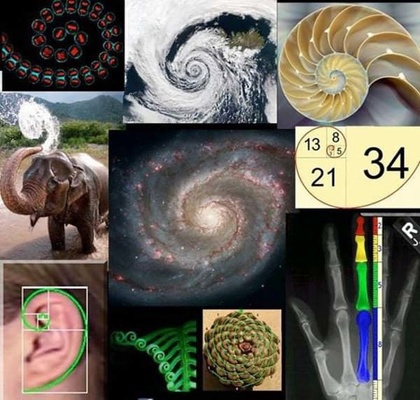 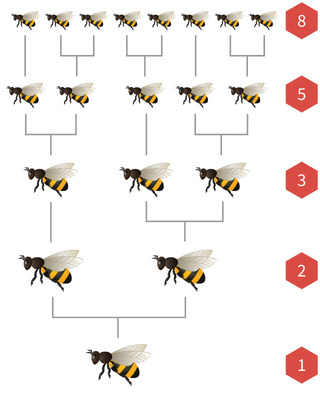 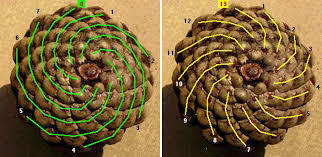 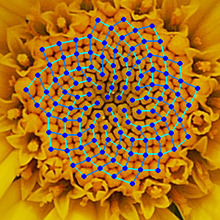 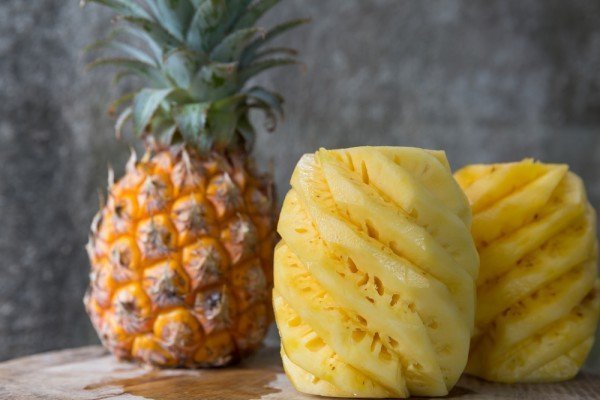 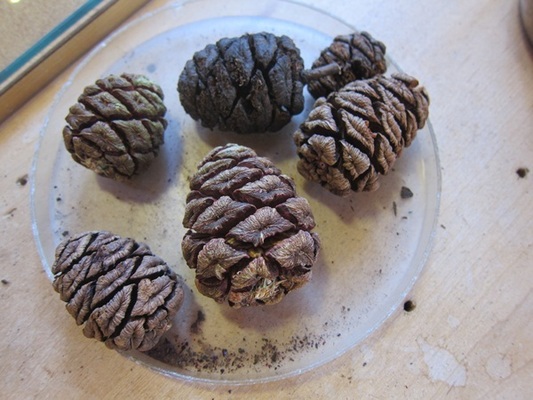 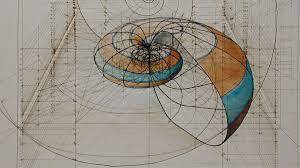 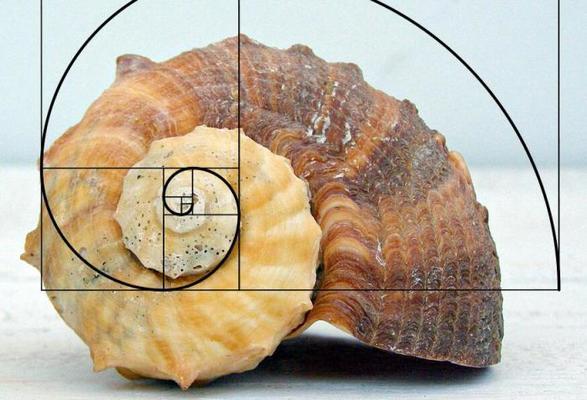 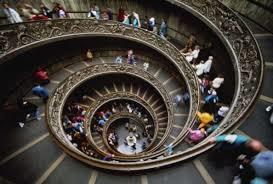 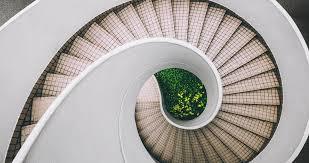 Ժամանակակից ճարտարապետություն, պարուրաձև աստիճաններ
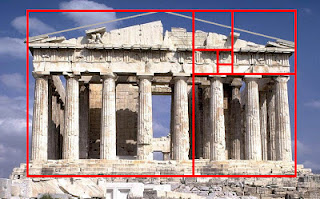 Պարթենոնի տաճարը
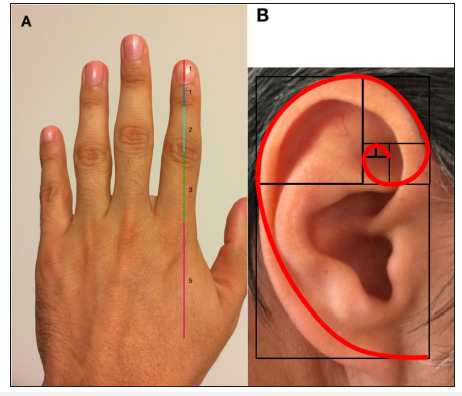 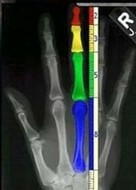 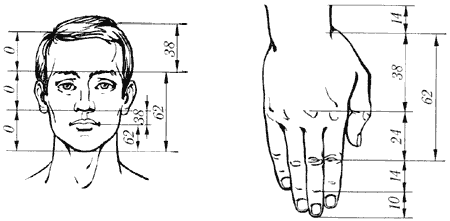 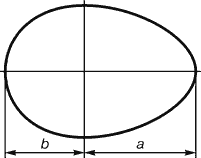 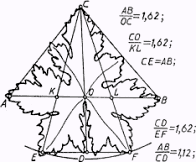 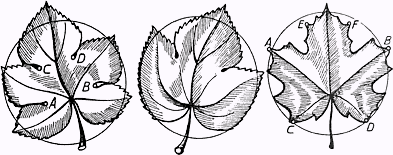 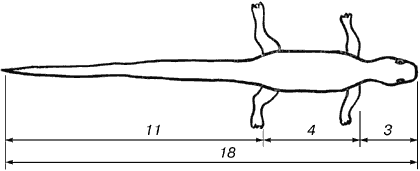 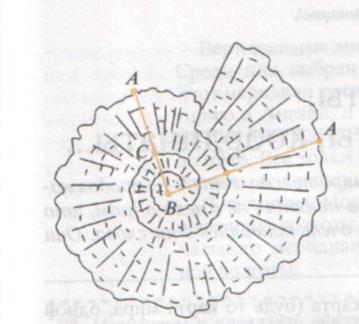 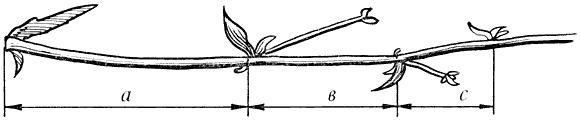 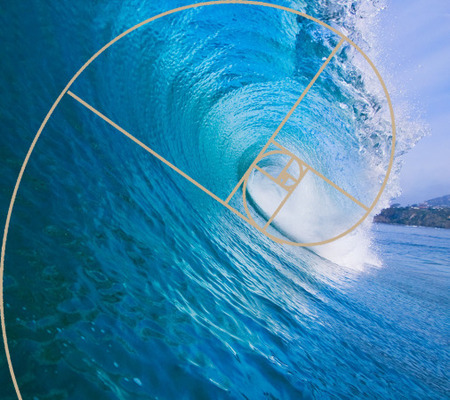 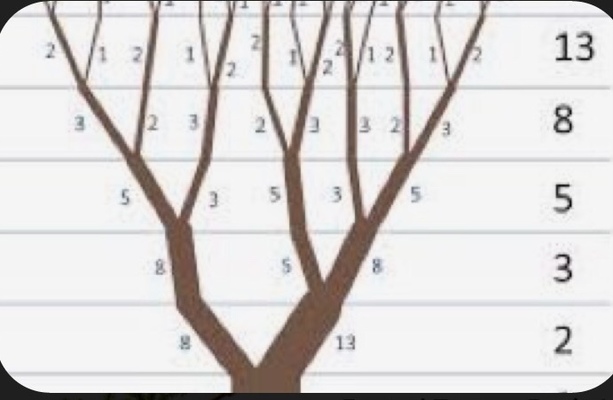 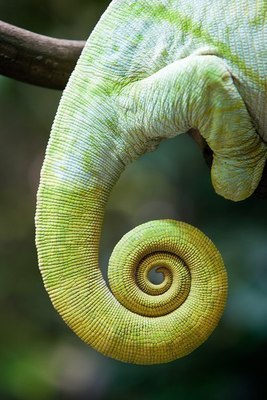 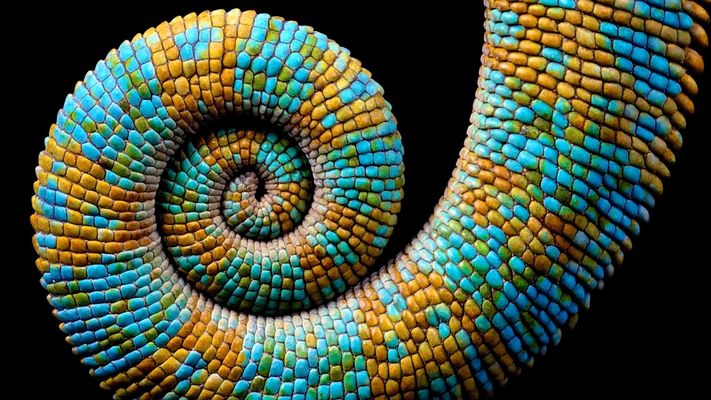